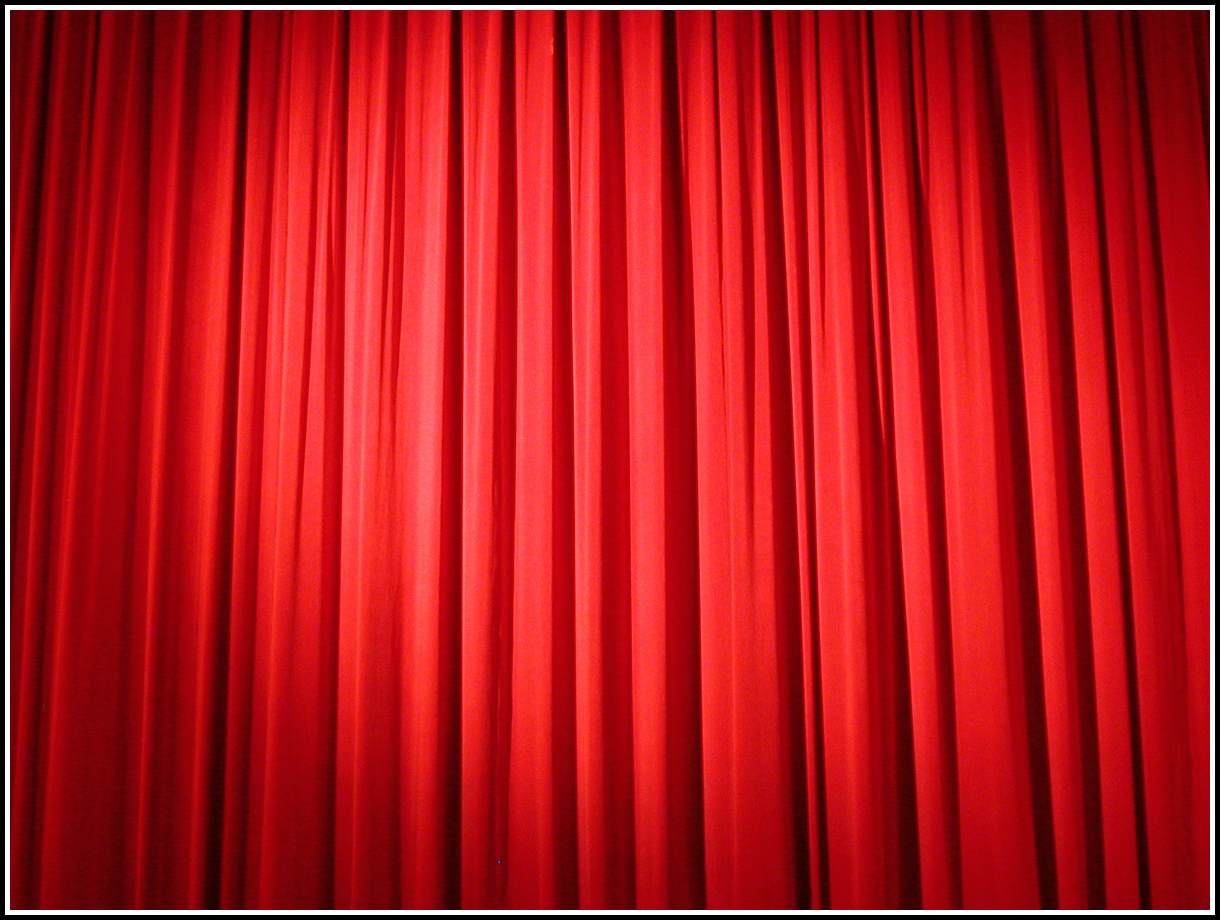 সবাইকে- স্বাগতম
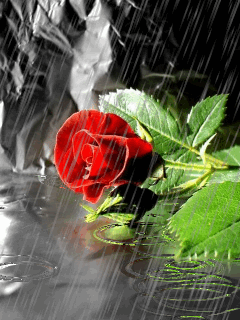 [Speaker Notes: স্লাইড নং-১-স্বাগতম]
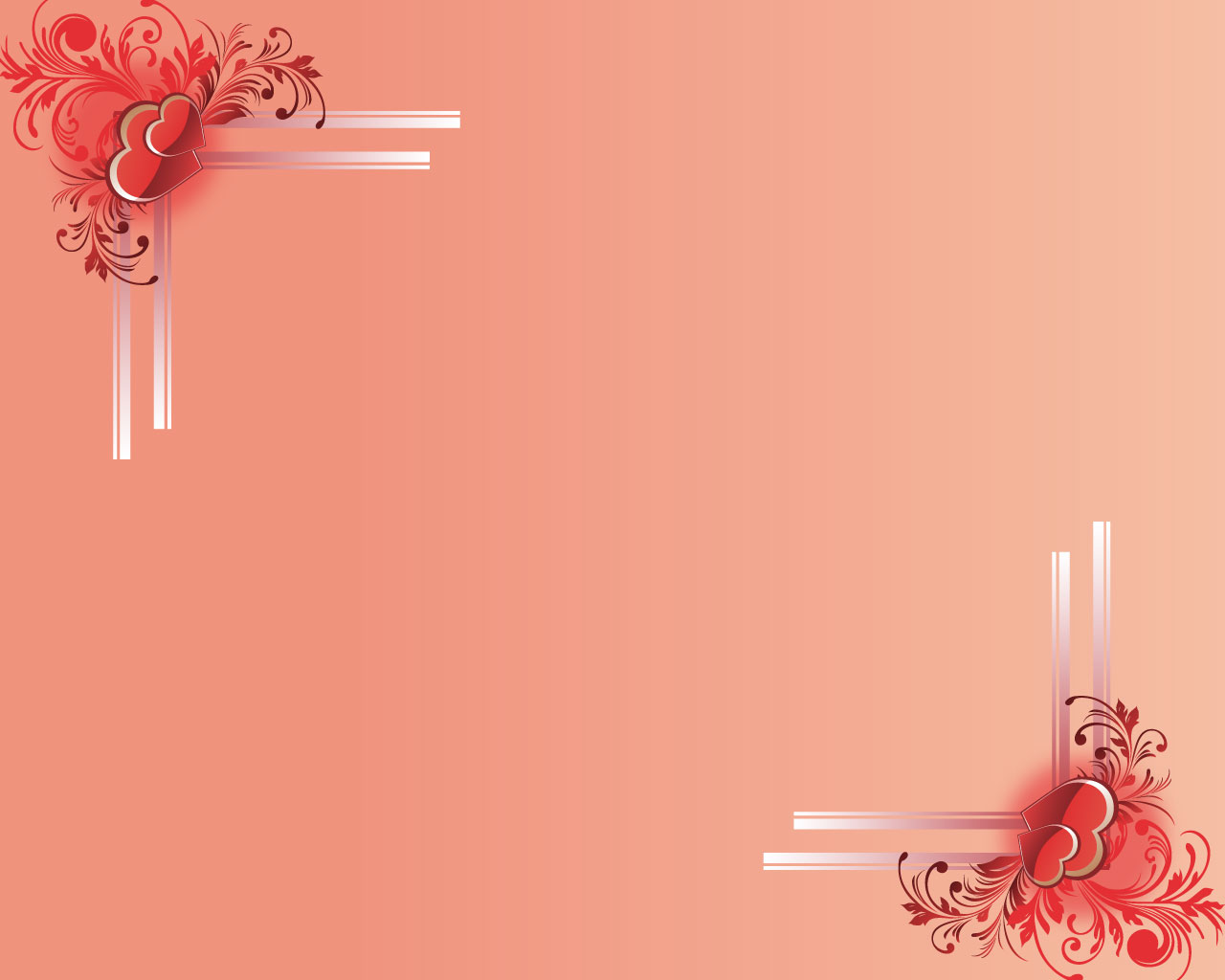 শিক্ষক পরিচিতি
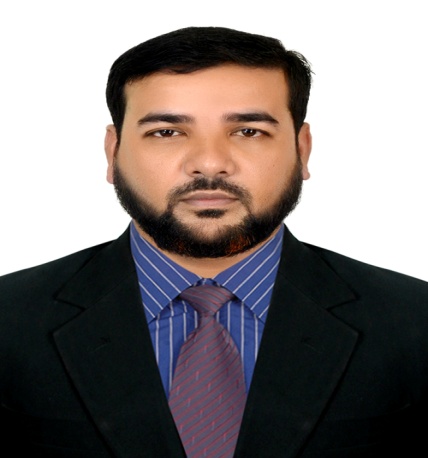 মোঃ মোশারেফ হোসেন
সহকারী শিক্ষক
রাজগঞ্জ দারুল উলুম ফাযিল মাদ্রাসা
বেগমগঞ্জ- নোয়াখালী ।
01815- 601634                                   Email: hossinmosaraf25@gmail.com
6/16/2020
Page no. 2
পাঠ পরিচিতি
৮ম শ্রেণি
বিষয়ঃ- তথ্য ও যোগাযোগ প্রযুক্তি
৫ম অধ্যায়ঃ-  ই-মেইল
সময় – ৪০ মিনিট
এসো আমরা একটি গান শুনি।
অডিও
ই-মেইলের মাধ্যমে
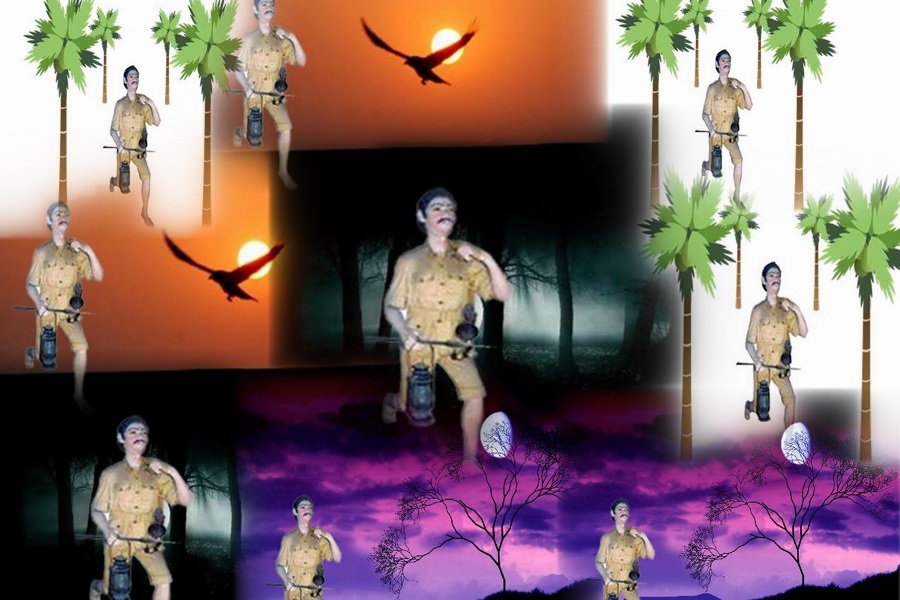 চিন্তা করে বল বর্তমান যুগে রানানের 
কাজটি কিসের মাধ্যমে হচ্ছে ?
আজকের পাঠের বিষয়
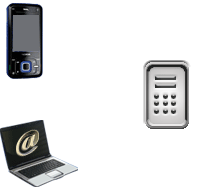 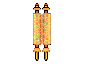 ই-মেইল (E-mail)
শিখনফল
এই পাঠ শেষে শিক্ষাথীরা-
◊ ই-মেইল কি তা বলতে পারবে,
◊জনপ্রিয় সাইট জি-মেইলে ,ই-মেইল খুলতে পারবে।
ই-মেইল (E-mail) কী ?
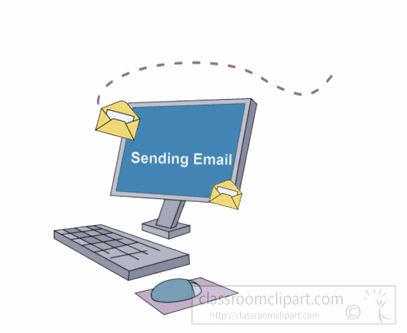 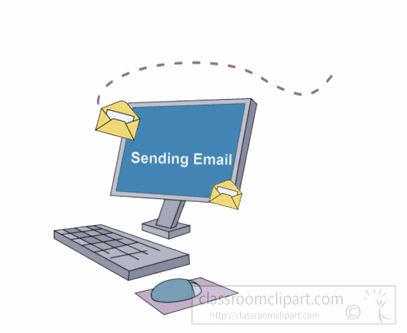 Electronic Mail-  এর সংক্ষিপ্ত নাম   E-mail (ই-মেইল)।
ই-মেইল হলো দ্রুততম,  বিশ্বস্ত ও সাশ্রয়ী ইলেকট্রনিক যোগাযোগ ব্যবস্থা যার
 মাধ্যমে এক কম্পিউটার থেকে অন্য কম্পিউটারে খুব সহজেই ডাটা বা
 তথ্য আদান-প্রদান করা যায়।
ই-মেইল (E-mail) ঠিকানা খোলা
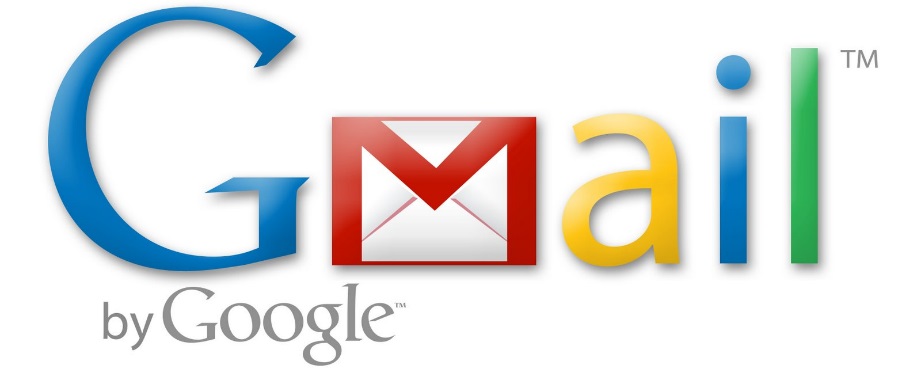 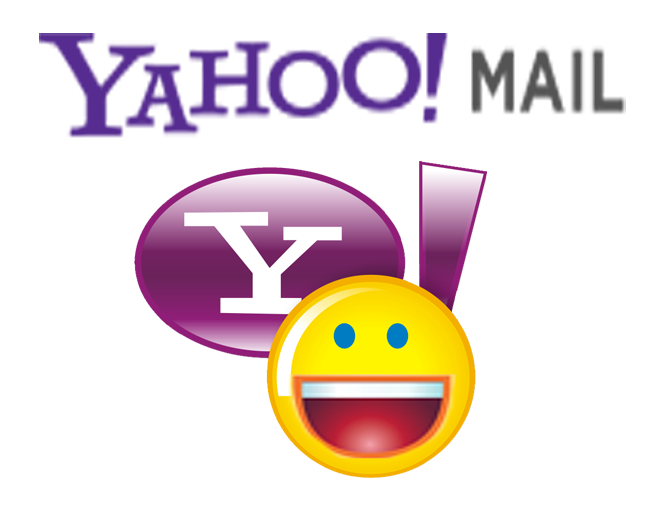 বিশ্বব্যপী জনপ্রিয় সাইডগুলোর মধ্যে জি-মেইল ও ইয়াহু-মেইল সার্ভিস অন্যতম।
জি-মেইল (G-mail)-এ ই-মেইল খোলার নিয়ম
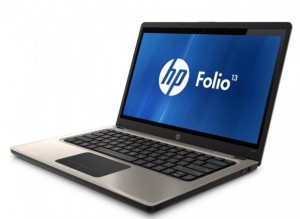 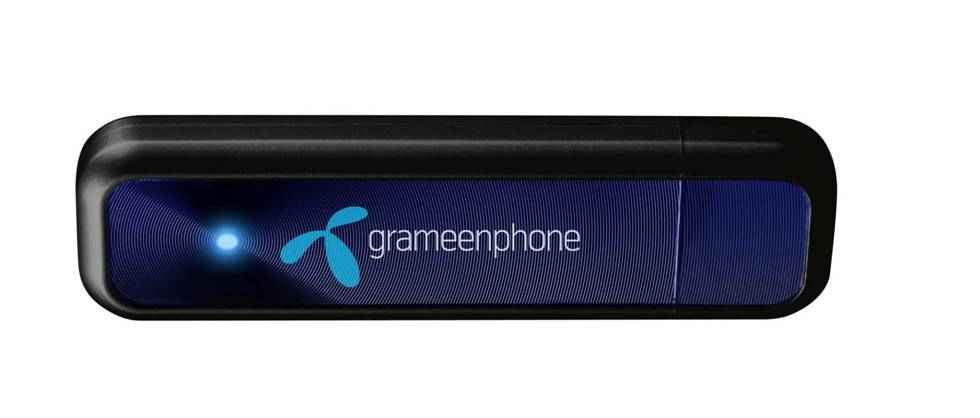 ই-মেইল খুলতে হলে অবশ্যই কম্পিউটার ও ইন্টারনেট সংযোগ থাকতে হবে।
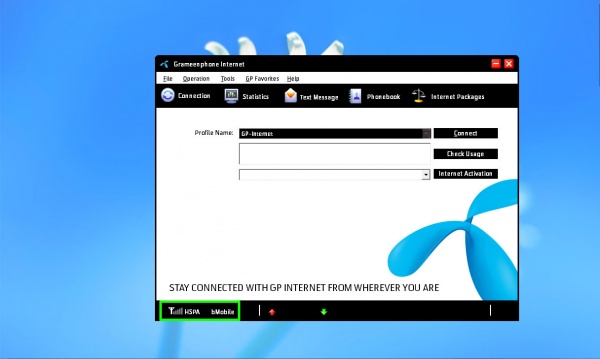 □কম্পিউটারের মাধ্যমে ইন্টারনেট সংযোগ দিতে হবে।
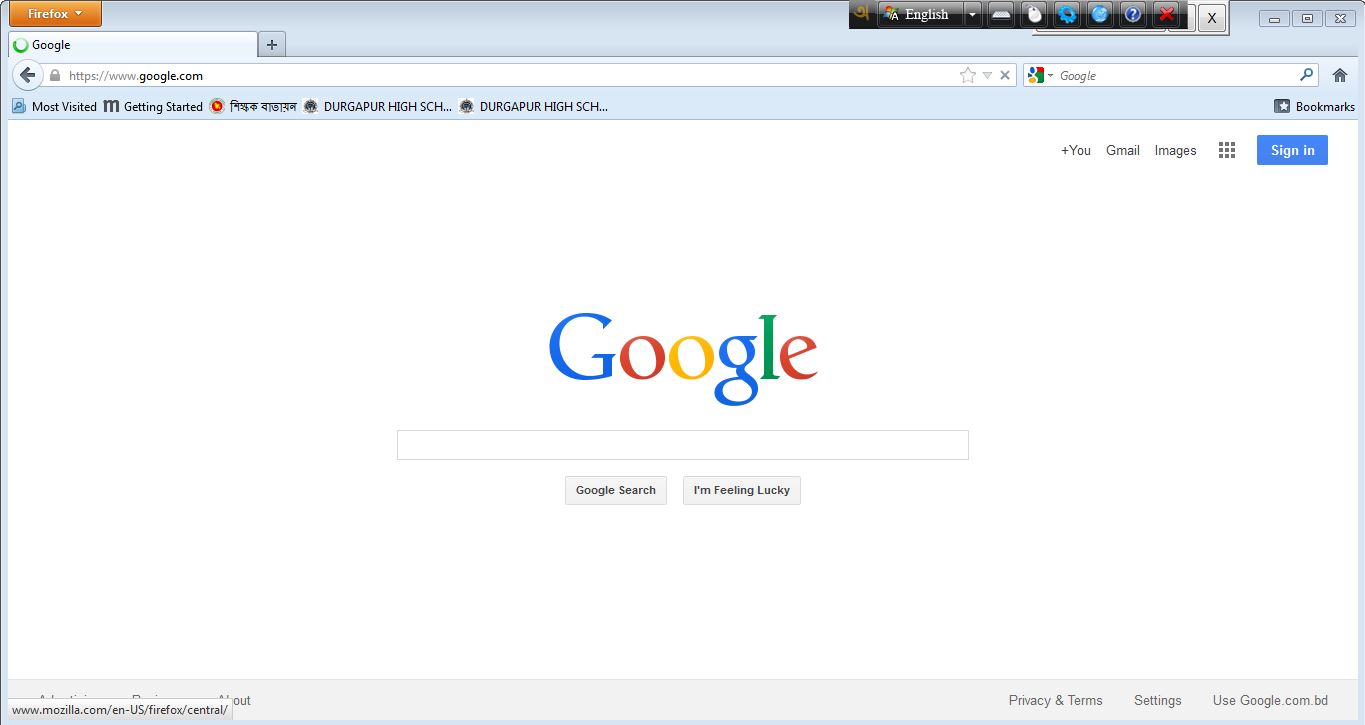 □কম্পিউটারের পছন্দ মত ব্রাউজার চালু করে www.gmail.com লিখে সার্চ দিতে হবে।
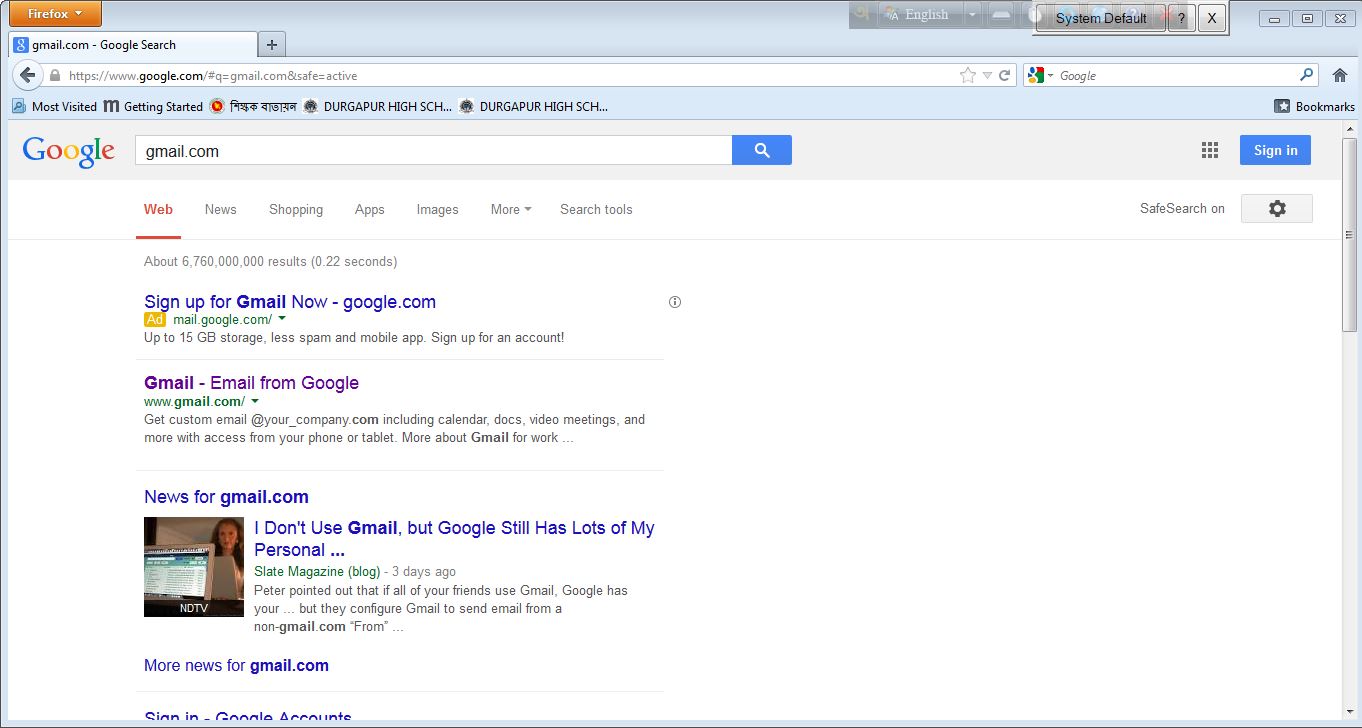 □sign up Gmail Now.googl.com ক্লিক।
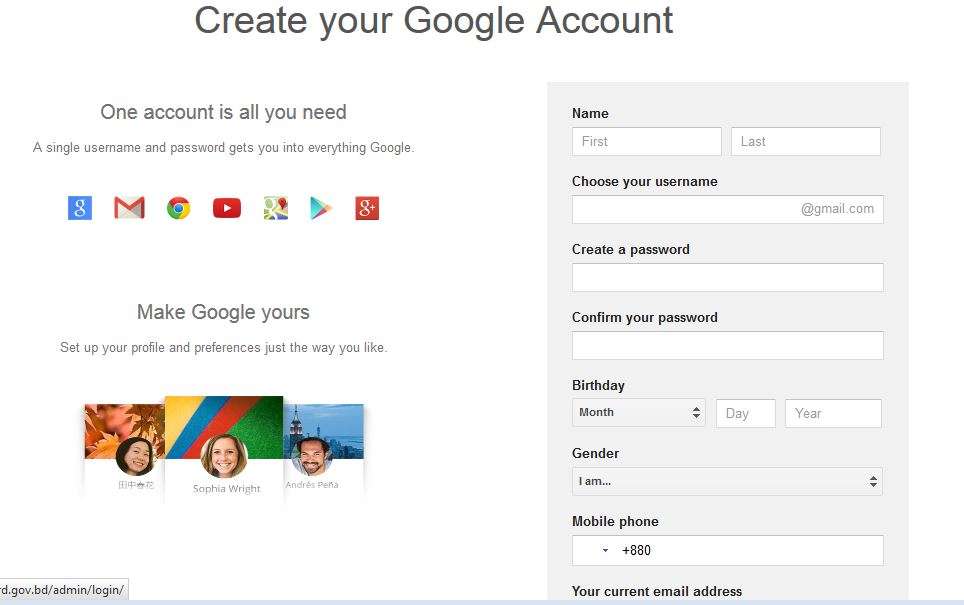 □Create your Google Account ফর্মটি আসবে।
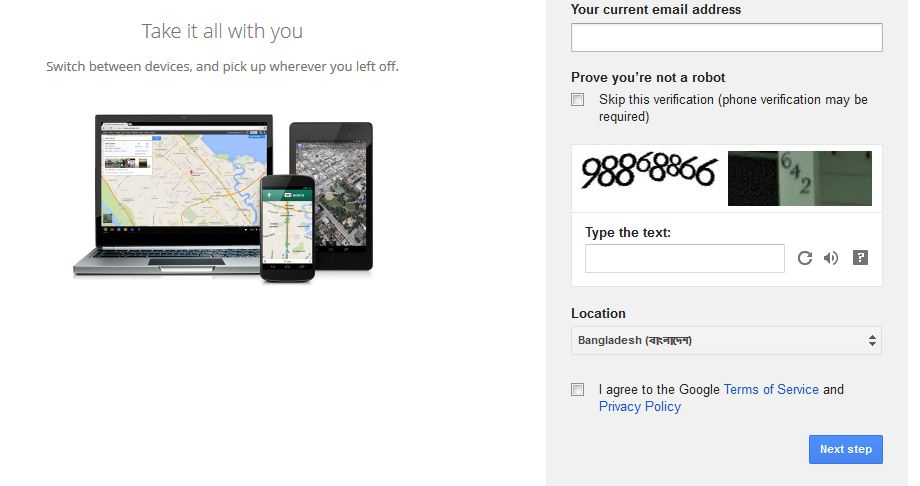 □ফর্মটির সকল তথ্য ইংরেজিতে দিতে হবে।
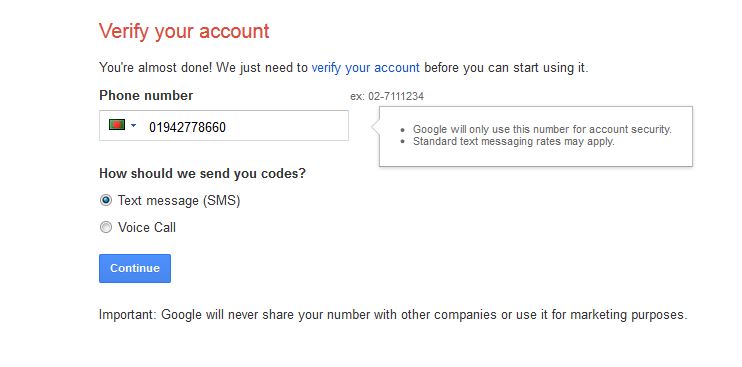 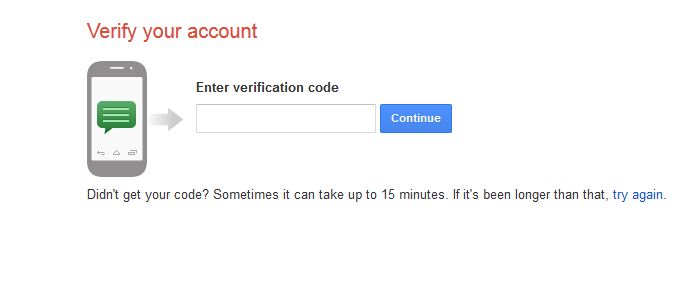 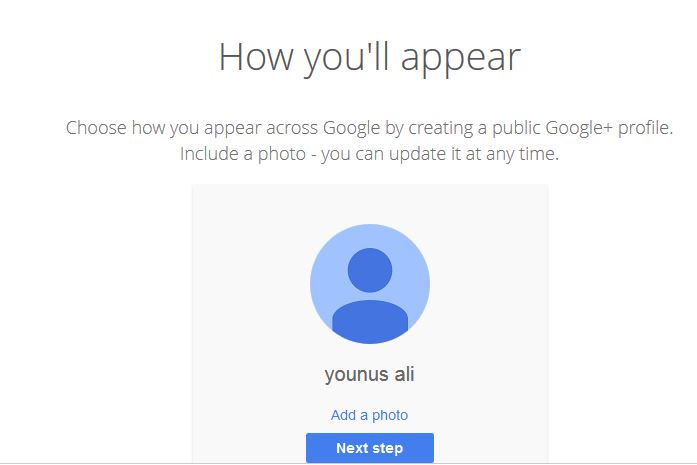 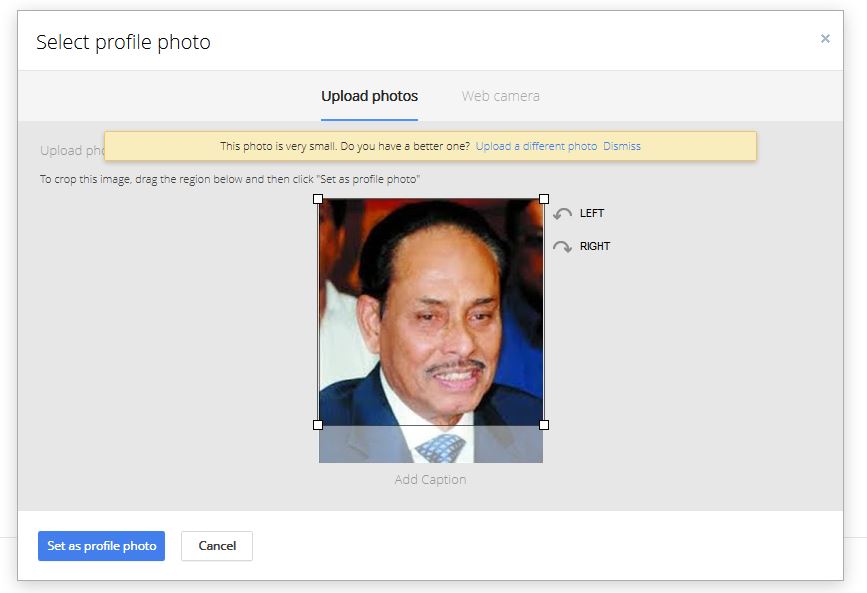 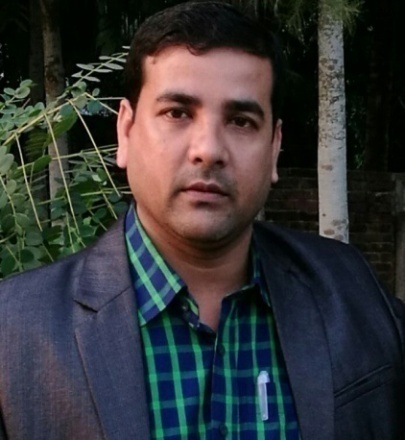 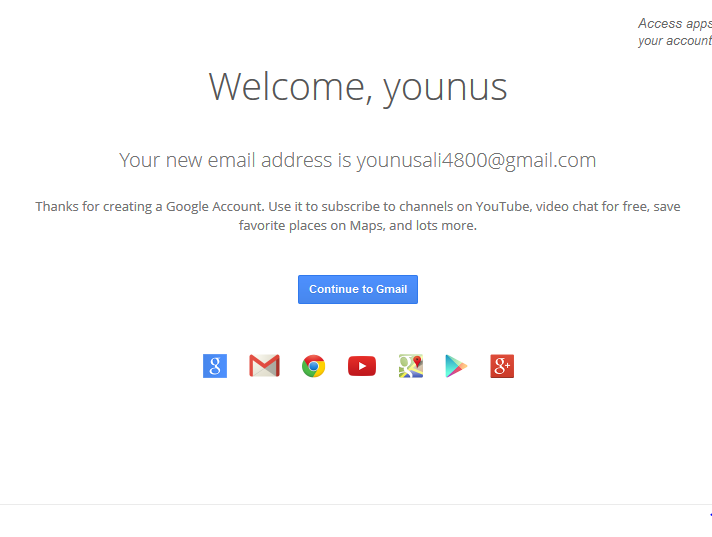 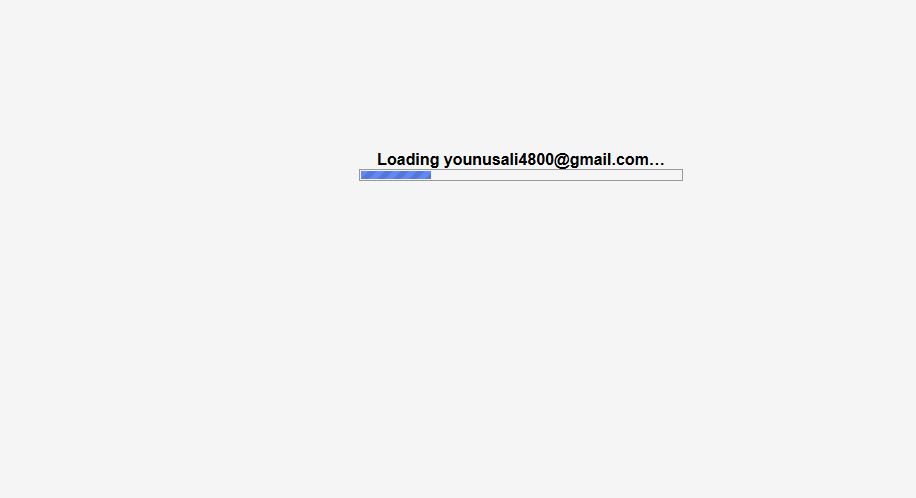 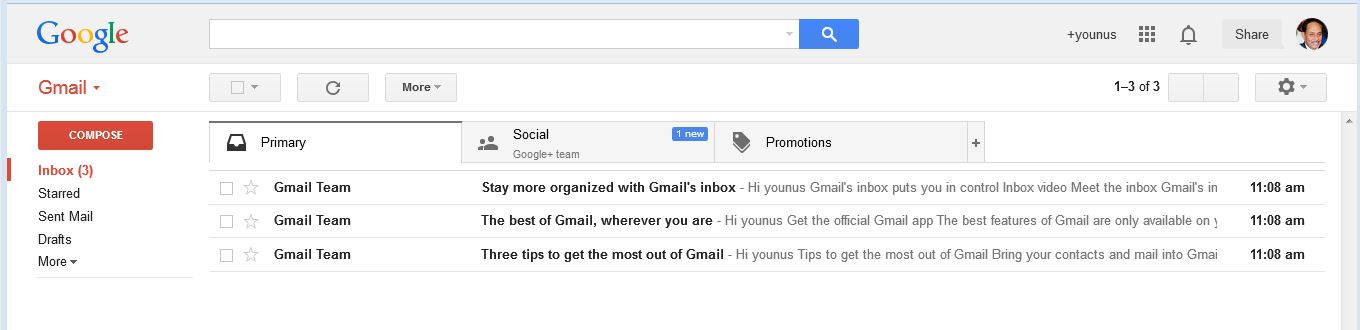 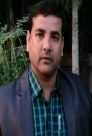 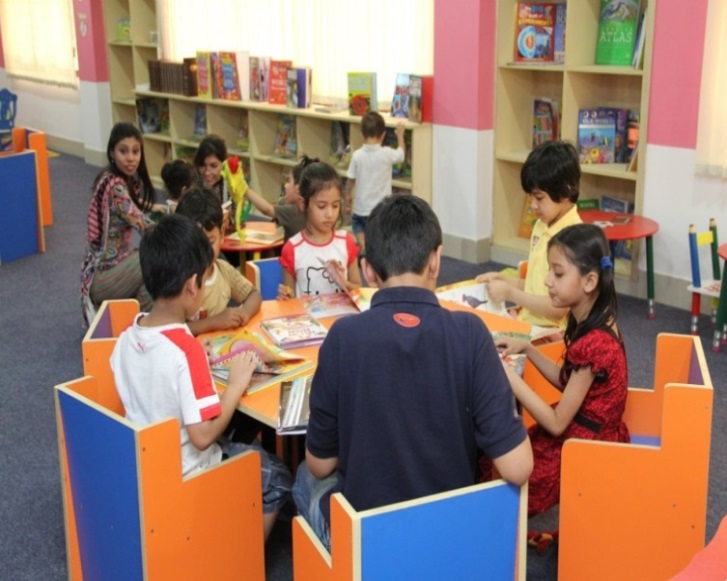 দলীয় কাজ
◊ প্রত্যেকে নিজের নামে জি-মেইলে একটি ই-মেইল একাউন্ট খোল।
মূল্যায়ন:-
আবার চেষ্টা
করি
আবার চেষ্টা
করি
উত্তর সঠিক
 হয়েছে
উত্তর সঠিক
 হয়েছে
১। ই-মেইল  এর পূর্ণরূপ কী?
ক. ইমারজেন্সি মেইল
খ.  ইঞ্জিনিয়ারিং মেইল
ঘ.  ইলেকট্রিক্যাল মেইল
গ. ইলেকট্রনিক মেইল
2। 2। বাংলা সার্চ ইঞ্জিন কোনটি ?
গ. গুগল
ক. বিং
ঘ.ইয়াহু
খ. পিপীলিকা
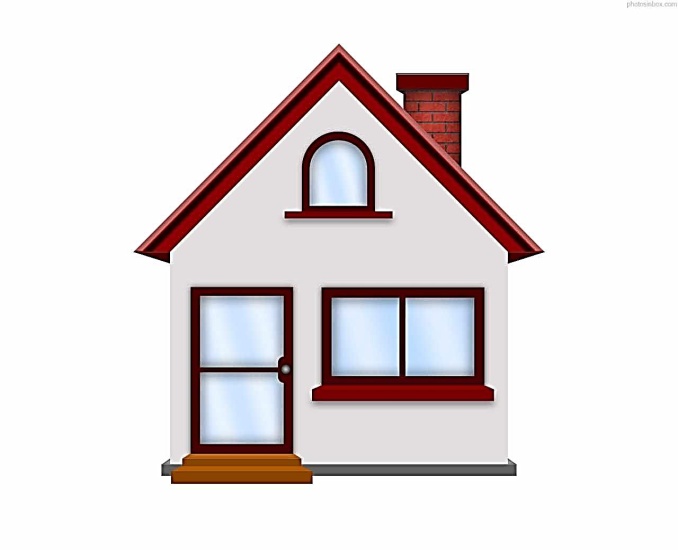 বাড়ির কাজ
◊দৈনন্দিন জীবনে ই-মেইলের গুরুত্ব
 বিশ্লেষণ কর।
ab¨ev`